あゆんできた 30ねんの　はじまり    Remnantの　ちから
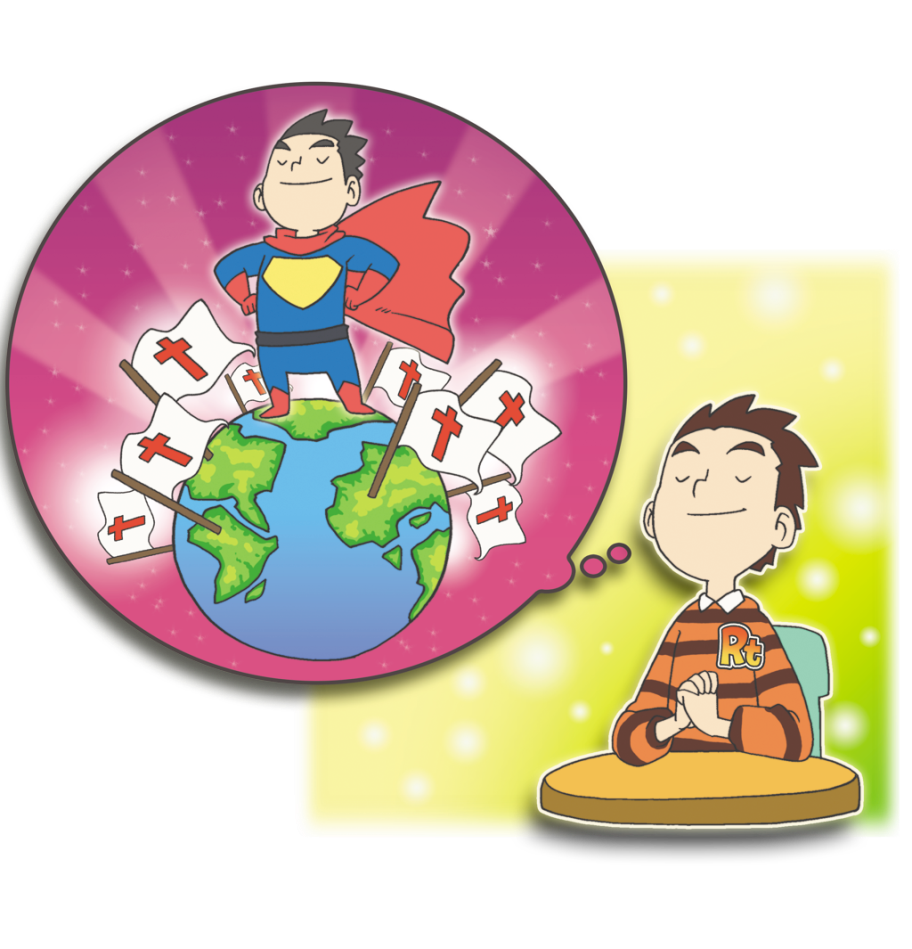 イザヤ 60:20~22
かくされた　こと
[Speaker Notes: 이미지출처 : https://news.naver.com/main/read.nhn?oid=055&aid=0000851539]
しんめ　うんどう
[Speaker Notes: 이미지출처 : https://news.naver.com/main/read.nhn?oid=055&aid=0000851539]
げんじつ
[Speaker Notes: 이미지출처 : https://news.naver.com/main/read.nhn?oid=055&aid=0000851539]
1. おきよ　ひかりを　はなて
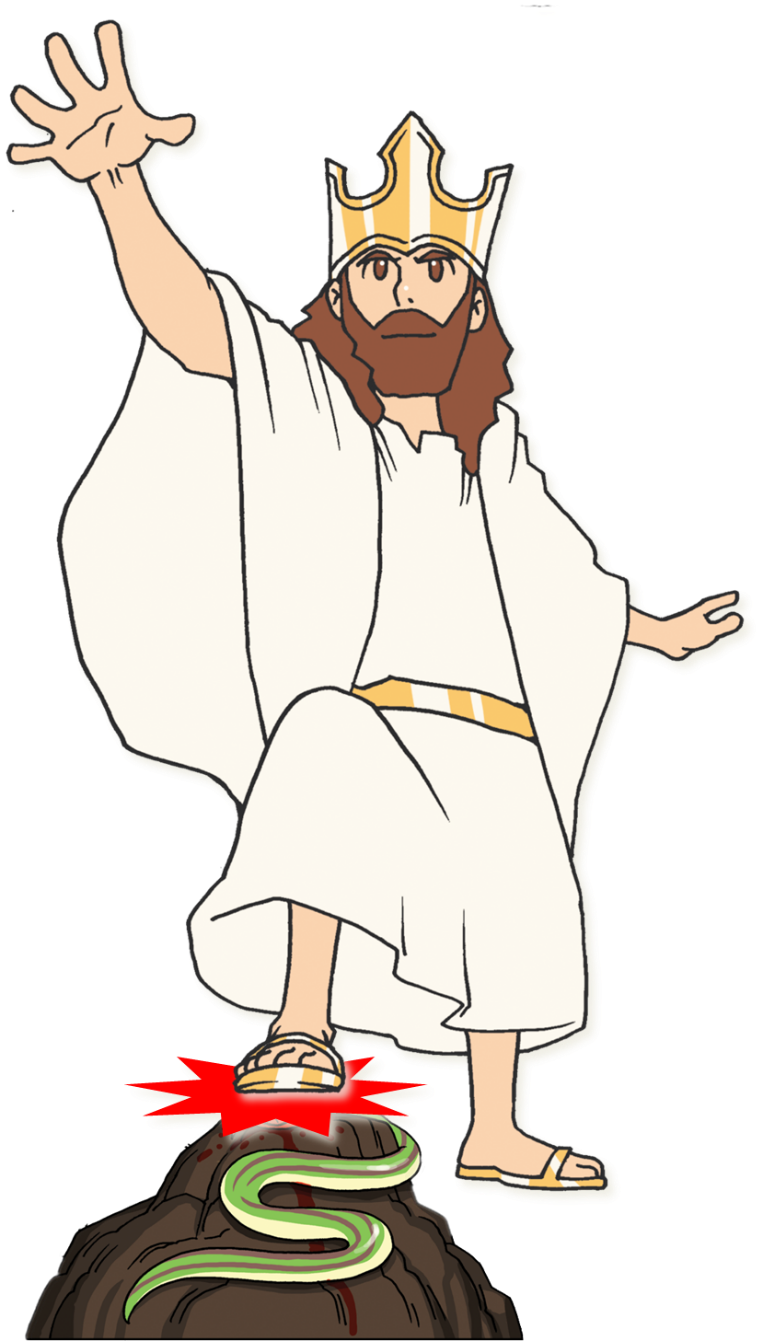 しゅの　えいこうが　あなたの
　うえに
くらやみが　しょこくの
　たみに
しゅの　えいこうが　あなたの
　うえに
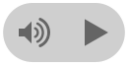 2. ばんみんと　ばんぶつが　　ひかりに
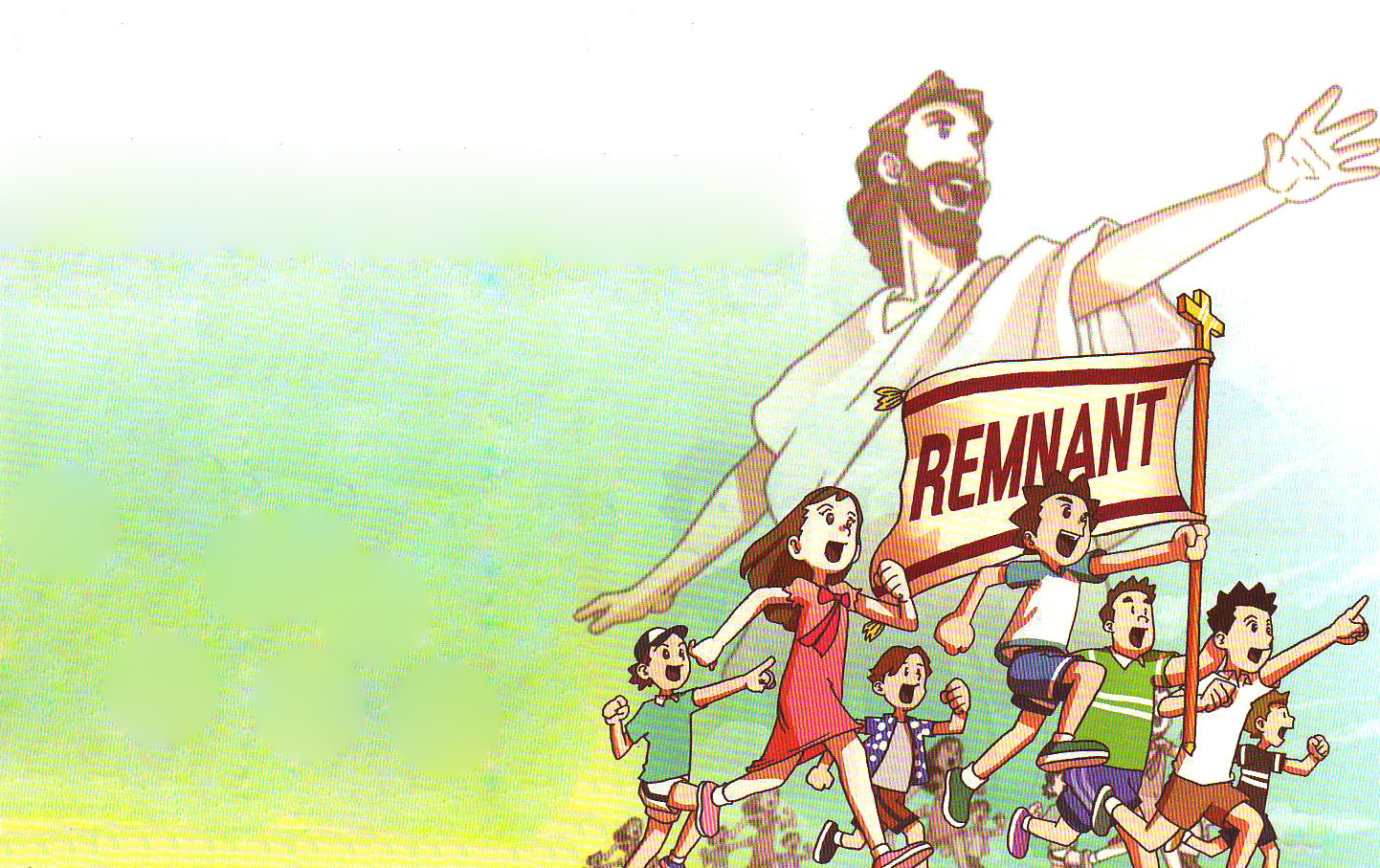 くにぐにと　
おうたちが
かがやきに
[Speaker Notes: 이미지출처 : https://blog.naver.com/samhoung/222055780843]
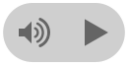 Remnant かいふく
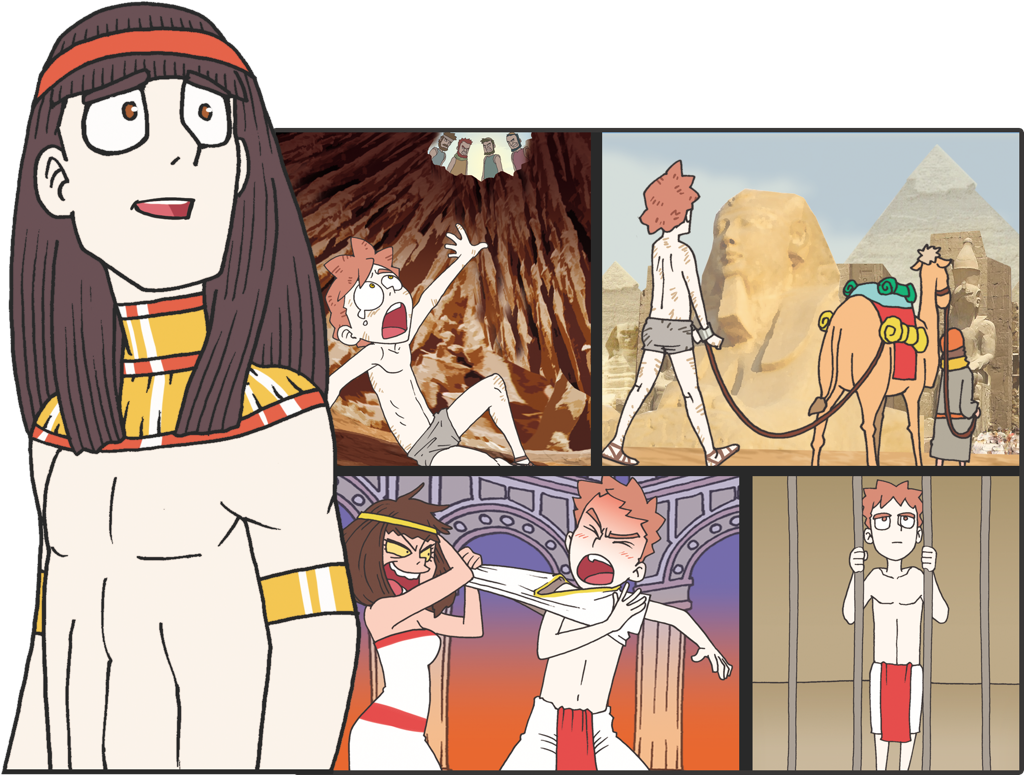 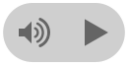 ばんぶつの
かいふく
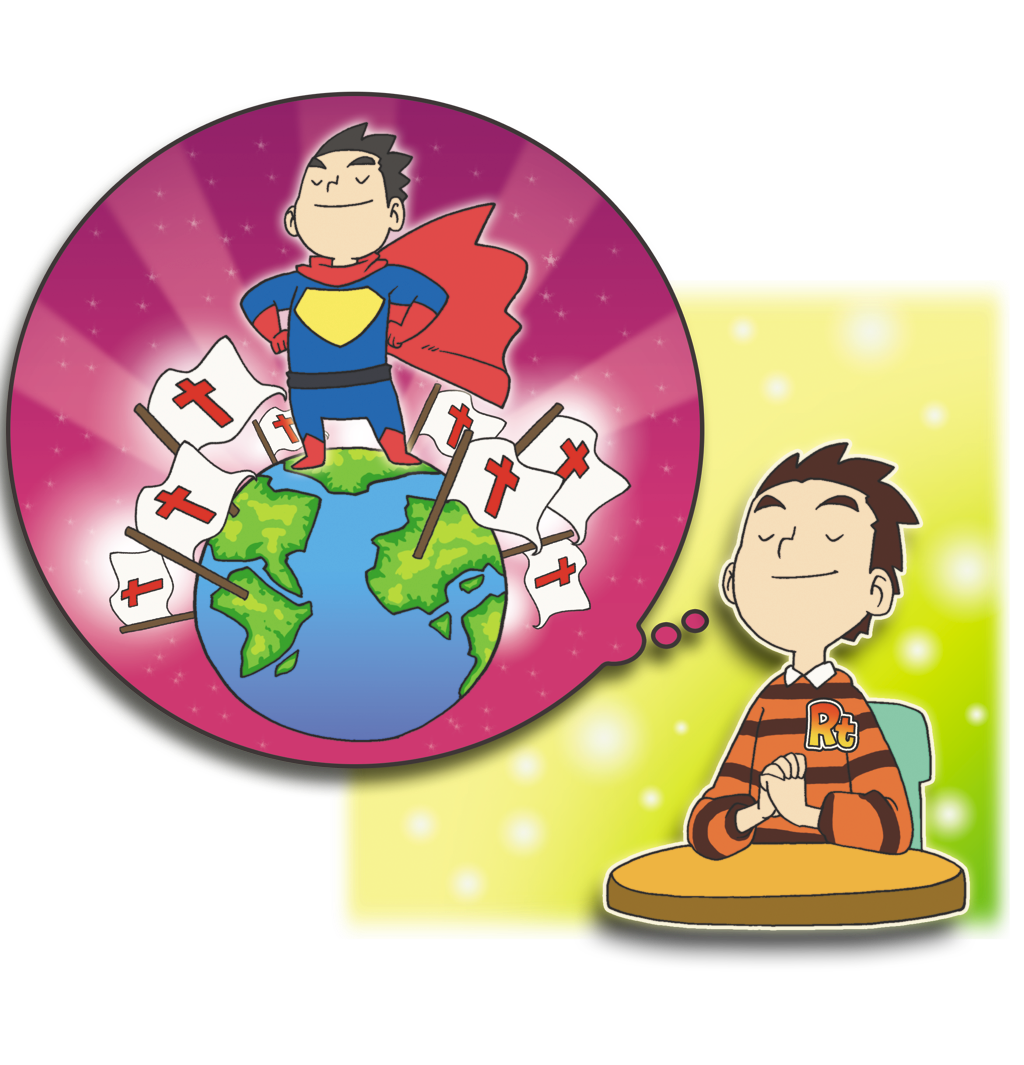 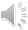 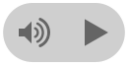 3. Remnantの ちから
しゅの　えいえんの　ひかりに
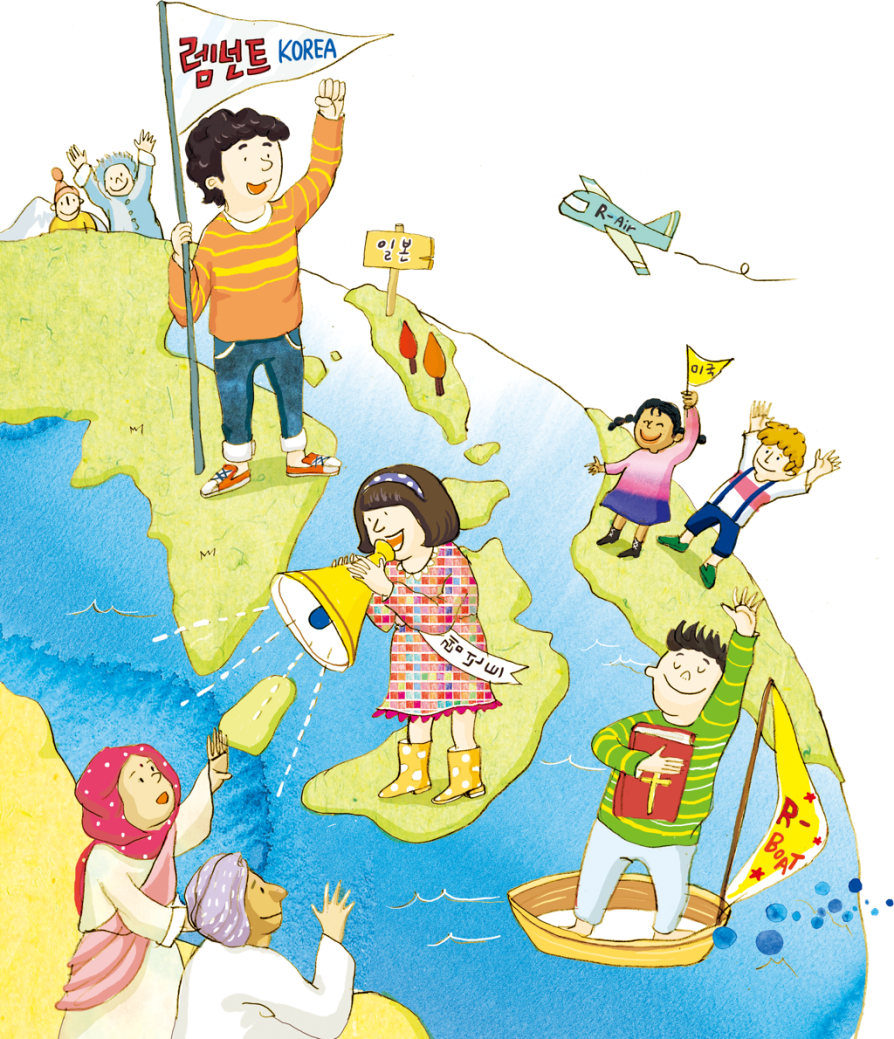 ちいさいものが　
しぞくに
よわいものが
きょうこくに
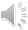 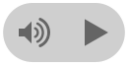 イザヤ 62:6
24じ いのり
を
し
て
こく　いん　し　よう
フォーラム
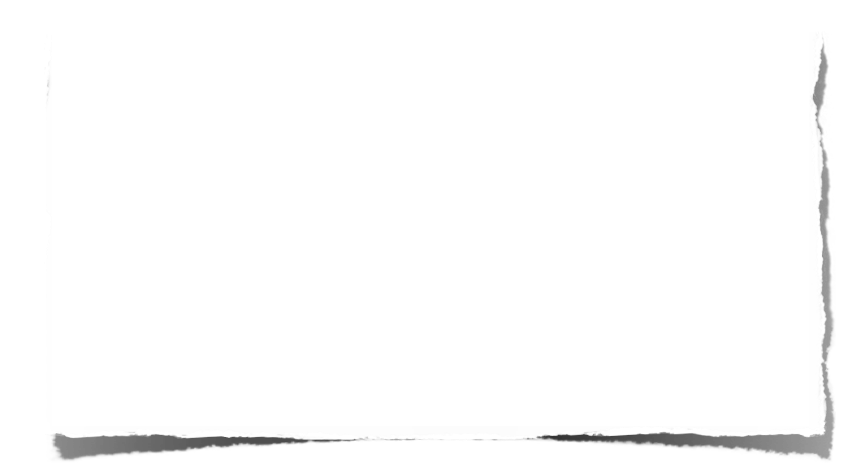 みことばの　なかで 　いちばん　こころに　のこった　
ことを フォーラムしよう
あゆんできた　３０ねんの　はじまり
－　Remnantの　ちからに　ついて　フォーラムしよう
こんしゅう　じっせん　することを　フォーラムしよう